Интерактивная игра Колесо фортуны
Участники: учащиеся 8 – 9 классов
Начать игру
1 команда
2 команда
0
0
1
2
3
4
5
6
7
8
9
10
11
12
1
2
3
4
5
6
7
8
9
10
11
12
Логическая задача
На рисунке – Коля, Олег, Миша, Гоша и Борис. Миша не самый высокий, но он выше Гоши, Олега и Коли. Олег стоит рядом с Колей и меньше его. Гоше, чтобы дотянуться до выключателя, приходится подставлять скамеечку или просить помощи у своего старшего брата – Олега. В каком порядке стоят мальчики на рисунке?
О
К
М
Г
Б
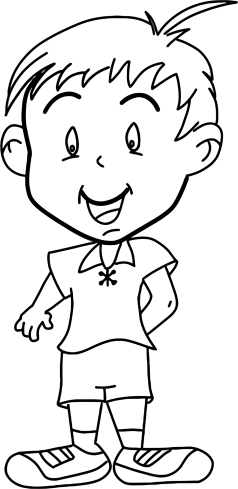 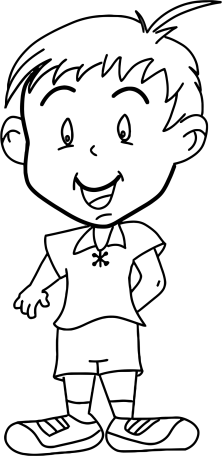 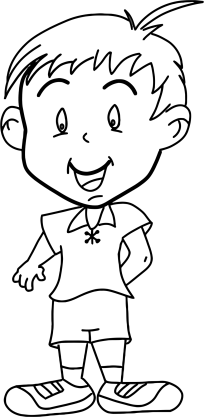 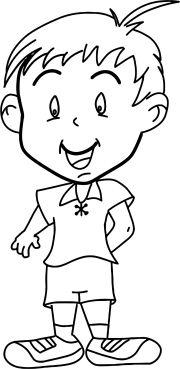 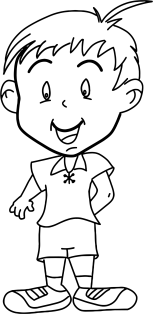 Ответ
Назад
Кодирование
Если в некотором слове заменить буквы на номера этих букв в алфавите, то получится число  222122111121. 
Какое это слово?
Ответ
Назад
ФУФАЙКА
Анаграмма
Путем перестановки расшифруйте слова, относящиеся к информатике. После расшифровки определите, какое слово здесь лишнее.

КЕТСТ, ОЛИСЧ, ФРГИАК, МАБАГУ
Текст, число, график, бумага. Бумага - носитель информации, всё остальное - виды.
Ответ
Назад
Родословное дерево
Сколько всего прапрадедушек и прапрабабушек было у всех ваших прапрадедушек и прапрабабушек?
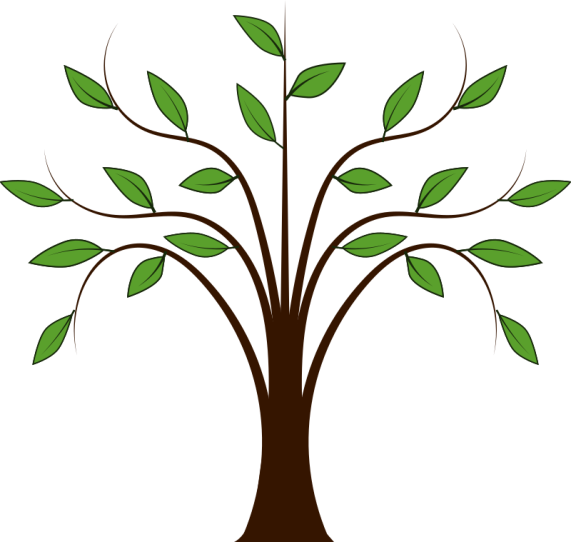 Ответ
Назад
16 · 16 = 256
Единицы измерения
Для каждой из величин укажите соответствующую ей единицу измерения.
Тактовая частота процессора
Пункт (рт)
Скорость передачи информации
Килобайт
Диаметр дискет
Бит в секунду
Пиксель
Размер символов
Мегагерц
Количество информации
Дюйм
Разрешение монитора
Ответ
Назад
Продолжи ряд
Какой должна быть следующая фигура в ряду?
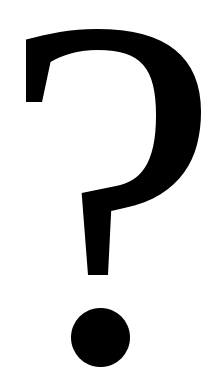 Ответ
Назад
Уравнение
Дано уравнение Х = А + В + С 
Расшифровав слова А и В и "сцепив" их, назовите слово Х, связанное с информатикой. 

А - учреждение для хранения старых, старинных документов, документальных материалов.
В - гласная буква.
С - фигура вращения, напоминающая бублик.
Ответ
Назад
АРХИВАТОР
Призовой сектор
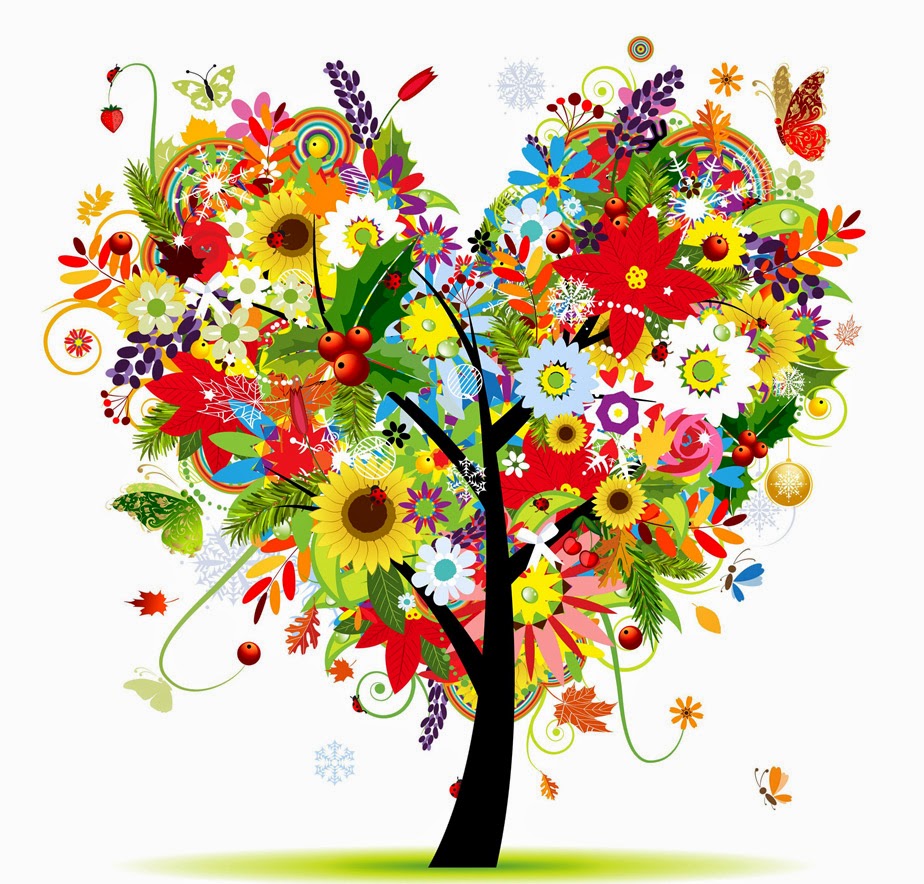 + 1 балл
Приз
Назад
Символы
Датчане называют этот знак «слоновий хобот»; венгры – «червяком»; норвежцы  «свиным хвостом»; китайцы «мышонком», голландцы, немцы, венгры, поляки видят в нем «обезьяний хвост», французы и итальянцы - «улитку», а шведы предпочитают «булочку с корицей». А как называют этот знак в России?
Ответ
Назад
@ «собака»
Термины
В приведенных текстах найдите компьютерные термины
Этот процесс орнитологи называют миграцией.
Потом они торжествовали и радовались, как дети.
Несмотря на это, его феска не раз падала с головы.
Река Днепр интересна тем, что на ней имеются несколько гидроэлектростанций.
Этот старинный комод ему достался в наследство от бабушки.
ПРОЦЕССОР, МОНИТОР,
СКАНЕР, ПРИНТЕР, МОДЕМ
Ответ
Назад
Черный ящик
Определите принцип преобразования информации и результат на выходе
ВХОД
ПРОГРАММА
КОМПЬЮТЕР
256
ЛОГИКА
ОДИН
ЧИСЛО
АЛГОРИТМ
ВЫХОД
3
2
НЕ МОГУ
2
1
5
?
Порядковый номер буквы О в слове; 4
Ответ
Назад
Системы счисления
Разгадайте числовой ребус, в котором числа записаны в двоичной системе счисления. Некоторые цифры чисел зашифрованы звездочками. Запишите вместо звездочек соответствующие цифры двоичного числа.
+       *  *
    *  *  *
*  *  1  *
+  11
    111	        3+7=10
  1010
Ответ
Назад
ПОЗДРАВЛЯЕМПОБЕДИТЕЛЕЙ!!!
Использованная литература
Златопольский Д. М. Интеллектуальные игры в информатике. - СПб.: БХВ-Петербург, 2004.
Златопольский Д. М. Занимательная информатика: учебное пособие. - М.: БИНОМ. Лаборатория знаний, 2011.
Интернет-ресурсы
http://www.potehechas.ru/
Клипы на веб-узле Office Online